25-Jan-24
Title of presentation (Insert / Header & Footer / Apply to All)
1
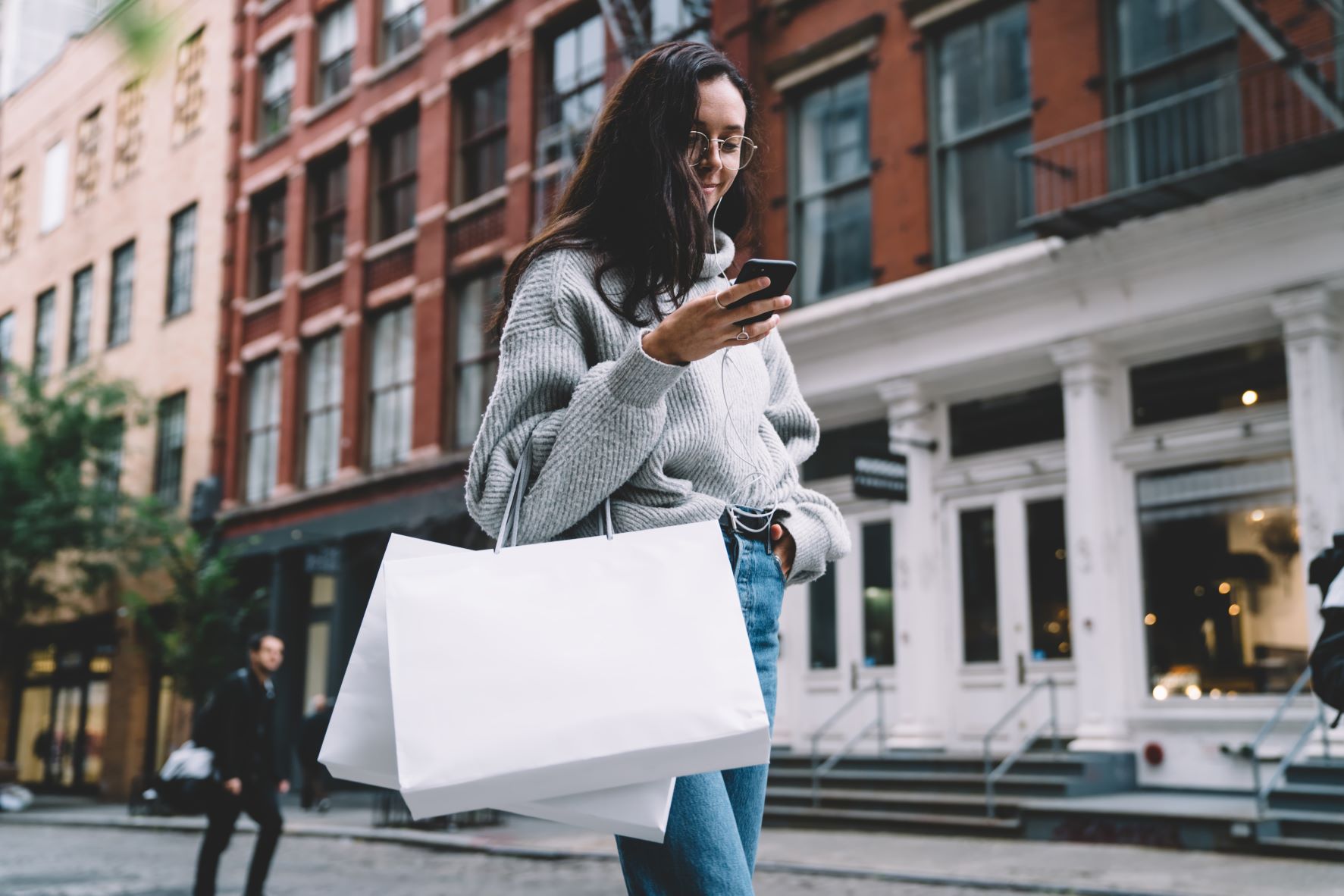 GfK Euro Climapowered by NIM
Noviembre y Diciembre 2023
Rolf Bürkl
Head of Consumer Climate
Nuremberg Institute for Market Decisions,
Founder of GfK
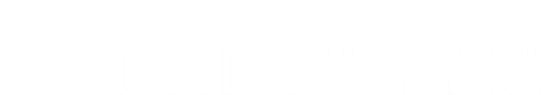 Antonieta Martín
Directora de Comunicación España GfK
Población europea | La confianza continua su tendencia al alza
Principales hallazgos
El Clima de Consumo en Europa asciende a final de año a su máximo nivel desde mayo 2022.

En diciembre las expectativas económicas de los europeos cerraron 2023 con un moderado incremento. El indicador de la UE (-8) subió 4 puntos en comparación con el mes de noviembre (-12). Lituania, Polonia y Bélgica registraron en diciembre los valores más altos, mientras que en el lado contrario se situaron República Checa, Finlandia, Eslovenia, Austria y Hungría. Los países que mejoraron sus expectativas de forma más destacada fueron Letonia y Suecia.

Fruto de unas perspectivas económicas moderadamente crecientes, las previsiones de ingresos en Europa también suben 4 puntos, llegando a -10 puntos. Los niveles más altos este mes se alcanzaron en Eslovenia, Bulgaria y Austria y los más bajos en Estonia, Suecia y Dinamarca. Las mejoras más fuertes en comparación con el mes anterior se dieron en Letonia y Austria y las pérdidas más acusadas en Polonia y República Checa.

La disposición europea a comprar sigue aumentando ligeramente. Esta vez, en 2 puntos, hasta -23. Pero el indicador sigue estando en un valor muy bajo. Suecia, Austria, Finlandia y Francia dejan en diciembre los niveles más negativos. Se observan las mayores ganancias en comparación con noviembre en Grecia y Alemania. En Bélgica, por el contrario, se dan pérdidas importantes.
Source: GfK Euro Climate powered by NIM | December 2023
Euro Clima de Consumo | El mejor nivel desde mayo 2022
Diciembre 2023
2018
2019
2020
2021
2022
2023
Fuente: GfK Euro Clima powered by NIM, Comisión Europea Diciembre 2023
España | Las dudas ante la economía del país impactan en ingresos y gasto
Principales hallazgos
Las dudas sobre el comportamiento de la economía de nuestro país siguen estando en la mente de los consumidores (-19) un dato lejos del optimismo registrado en julio (+6).
También se observa un estancamiento en la previsión de ingresos de la población en España (-12), ya que el indicador solo ha mejorado un punto en comparación con noviembre (-13).
En cuanto a la intención de gasto, el último mes del año termina con una caída de 3 puntos (-25) tras dos meses consecutivos de ligeras mejorías, lo que muestra que el control de las compras se acentúa ligeramente.
La inflación remite en Europa y los tipos de interés no seguirán subiendo. Razones de sobra para que la población respire con un poco menos de agobio. Sin embargo, todavía la inflación está por encima del objetivo del 2%, los tipos se mantendrán a los niveles actuales durante buena parte del año y los salarios continuarán como hasta ahora. Las familias lo viven en su día a día, de allí que los  indicadores hayan mejorado durante el último año, pero que todavía se ubiquen valores negativos medios. No hay razones aún para decir adiós a la incertidumbre ni a la contención.
Gráficos Noviembre
01
Expectativas económicas, ingresos y disposición a comprar
Expectativas económicas | Prosigue la mejoría
Noviembre 2023
Nivel del indicador:
Indicador > +20
-33

-1
Indicador 0 a +20
-16
Indicador 0 a -20
-12
-50
+11
-5
-1


+4
+1
Indicador < -20
+7
-6
-33
-2
+7
-26
-2

-6
Total UE: -12 (+3      )
-6
+/-0
-10

+3

+/-0
-11
-31

-2
-14

+10
-2
+7


-29
na

-9


-22
-10

Variación:
Noviembre 2023 vs. Octubre 2023
-3
-3



-12


-13
+1
+2
-32
> +5

-27

+1

+2
-13
+1 a +5

+11

+1
-1 a +1

+6


-5 a -1
Turquía
-35

+1
< -5


.

Fuente: GfK Euro Clima powered by NIM, estudio por encargo de la Comisión EU | Diciembre 2023 | valores redondeados
Expectativas de ingresos | Frena su crecimiento
Noviembre 2023
Nivel del indicador:
Indicador > +20
-9

+11
Indicador 0 a +20
-10
Indicador 0 a -20
-25
-38
+7
-2

+1
+13

+10
Indicador < -20
+2
-9
-17
-13
+9
-21

+6
+7
Total UE: -13 ( +6     )
-1
-13
-14

+1
+17

-11
-11

-3

-6
+15
+11
-18

na

+9

-3


-13
+10

Variación:
Noviembre 2023 vs. Octubre 2023
+/-0
-1



-20


-19
+10
-1
-28
> +5
+5


-4
+4

-2
+1 a +5

+19

+24
-1 a +1

+7


-5 a -1
Turquía
-32
+3

< -5



Fuente: GfK Euro Clima powered by NIM, estudio por encargo de la Comisión EU | Diciembre 2023 | valores redondeados
Disposición a comprar | Crece ligeramente en niveles muy bajos
Noviembre 2023
Nivel del indicador:
Indicador > +20
-45

+5
Indicador 0 a +20
-33
Indicador 0 a -20
-62
-35
+5
-21
+4

+3

-8
Indicador < -20
+13
-25
-40
-15
+5
-15

+1
-15
Total UE: -25 (+5     )
-1
+1
+17

+6
-23

-41
-59

-3

-34
+7
+5
-35
na



+14
+1


-22
+21

Variación:
Noviembre 2023 vs. Octubre 2023
+1
+1



-11


-21
+11
-3
-20
> +5
+14


-2
+2

+3
+1 a +5

+4

-2
-1 a +1
-5



-5 a -1
-23
Turquía

+4
< -5



Fuente: GfK Euro Clima powered by NIM, estudio por encargo de la Comisión EU | Diciembre 2023 | valores redondeados
Gráficos Diciembre
02
Expectativas económicas, ingresos, disposición a comprar, expectativas de ahorro y precios
Expectativas económicas | Ligera mejora
Diciembre 2023
Nivel del indicador:
Indicador > +20
-29

+4
Indicador 0 a +20
-12
Indicador 0 a -20
+/-0
-52
+4
+1
-2


+12
+5
Indicador < -20
+6
-8
-34
+/-0
+4
-11
-2

-3
Total UE: -8 (+4      )
-1
+2
+15

+3

+7
-10
-27

+8
-12

+1
+4
+1


-20
na

+9


-19
-8

Variación:
Diciembre 2023 vs. Noviembre 2023
+3
+1



-5


-5
+7
+9
-33
> +5

-21

-1

+5
-2
+1 a +5


+11

+/-0
-1 a +1

-1


-5 a -1
Turquía
-30

+4
< -5


.

Fuente: GfK Euro Clima powered by NIM, estudio por encargo de la Comisión EU | Diciembre 2023 | valores redondeados
Expectativas de ingresos | Poco a poco al alza
Diciembre 2023
Nivel del indicador:
Indicador > +20
-10

+/-0
Indicador 0 a +20
-8
Indicador 0 a -20
-22
-37
+2
+2

+2
+3

+2
Indicador < -20
+3
-16
-7
-22
-9
-5

-7
+7
Total UE: -10 ( +4     )
+10
-9
+17

+/-0
+19

-14
+5

+2

-5
-3
+15
-8

na

+2

+10


-12
+12

Variación:
Diciembre 2023 vs. Noviembre 2023
+1
+2



-12


-13
+8
+6
-20
> +5
+3


+8
-2

+6
+1 a +5

+8

+22
-1 a +1

-2


-5 a -1
Turquía
-28
+4

< -5



Fuente: GfK Euro Clima powered by NIM, estudio por encargo de la Comisión EU | Diciembre 2023 | valores redondeados
Disposición a comprar | Sin cambios y en niveles muy bajos
Diciembre 2023
Nivel del indicador:
Indicador > +20
-47

-2
Indicador 0 a +20
-33
Indicador 0 a -20
-61
-41
+/-0
-28
-5

+1

-10
Indicador < -20
-7
-21
-38
-9
-2
-17

+4
-10
Total UE: -23 (+2     )
+1
+6
-2

+5
-18

-42
-60

+5

-32
-1
-1
-37
na



+2
-2


-25
+23

Variación:
Diciembre 2023 vs. Noviembre 2023
-3
+2



-6


-13
+5
+8
-20
> +5
+13


+/-0
-2

+6
+1 a +5

+3

-5
-1 a +1
-3



-5 a -1
Turquía
-18

+5
< -5



Fuente: GfK Euro Clima powered by NIM, estudio por encargo de la Comisión EU | Diciembre 2023 | valores redondeados
Metodología
03
Euro Clima de Consumo | Cuestionario en detalle
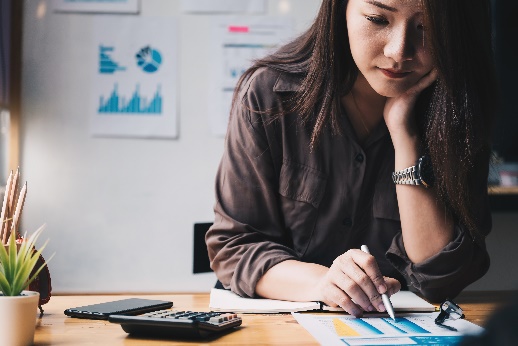 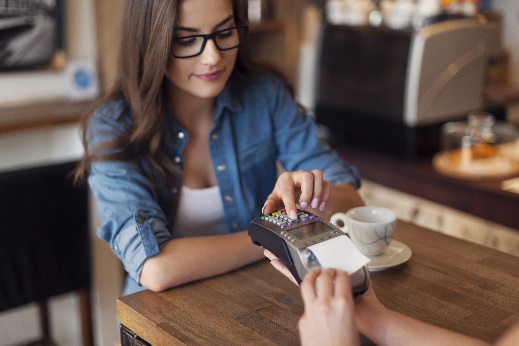 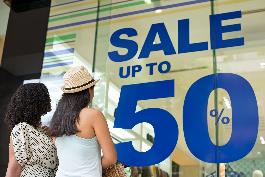 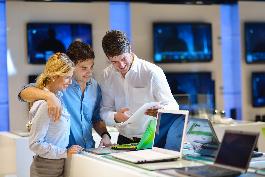 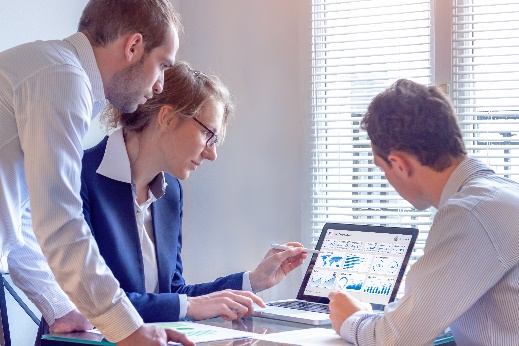 Disposición a Ahorrar
Expectativas Económicas
Expectativas de Ingresos
Disposición a Comprar
Expectativas de Precios
En vista de la situación económica general, ¿cree que ahora es…?
¿Cómo espera que sea la situación económica general de España en los próximos 12 meses?
¿Cómo espera que cambie la situación financiera en su hogar en los próximos 12 meses?
En vista de la situación económica general, ¿cree que ahora es el momento adecuado para realizar grandes compras como muebles, dispositivos electrónicos, etc.?
En relación a los últimos 12 meses, ¿cómo espera que evolucionen los precios en los próximos 12 meses?
Será:

Mucho mejor
Un poco mejor
Igual
Un poco peor
Mucho peor
No lo sé
Un muy buen momento para ahorrar
Es un momento bastante bueno para ahorrar
No es un buen momento para ahorrar
Un muy mal momento para ahorrar
No lo sé
Será:

Mucho mejor
Un poco mejor
Igual
Un poco peor
Mucho peor
No lo sé
Sí, es el momento adecuado
No es ni el mejor, ni el peor momento
No, ahora no es el momento adecuado
Se:
Incrementarán rápidamente
Incrementarán en un porcentaje similar
Incrementarán en un porcentaje menor
Mantendrán igual
Bajarán
No lo sé
Cómo se calculan los indicadores
Los indicadores son el balance entre las respuestas positivas y negativas. Además, estos balances “brutos” se tratan con procedimientos estadísticos como el ajuste estacional.
En una fase posterior, estos balances se estandarizan utilizando métodos estadísticos reconocidos y luego se convierten para obtener un promedio a largo plazo sobre 0 puntos y un rango de valores teóricos de +100 a -100 puntos. Sin embargo, la evidencia empírica muestra que los valores entre +60 y -60 puntos en general son realistas.
Estandarización = (cifra actual menos media a largo plazo) dividido entre el rango (máximo menos mínimo).
Si un indicador es positivo, esto muestra que el análisis del consumidor en relación a esta variable está por encima de la media en una comparación a largo plazo, y viceversa para los valores negativos.
La estandarización facilita comparar los indicadores de países diferentes, ya que se compensan las variaciones resultantes de distintas mentalidades, mientras que la tendencia fundamental del indicador permanece sin cambios.
En los mapas hay dos vías para entender las cifras: la primera describe el nivel del indicador (señalado por diferentes colores); la segunda, la variación del indicador en comparación con el mes anterior (señalado por diferentes flechas).
Si quieres saber más, contáctanos
Barcelona – Madrid - Valencia
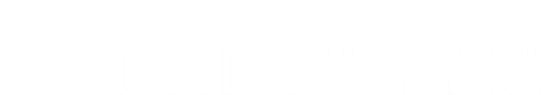